This is a hidden slide
Dear honorable teacher please follow the instructions that has given in the slide notes (under the every slide). It would be helpful to take a successful class. Thanks a lot. I wish you good luck.
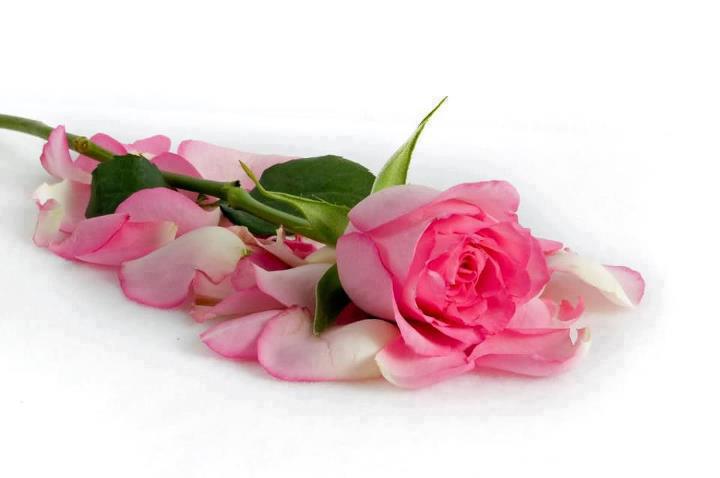 Welcome
Presented by
SK. MD. HARUNAR RASHID
Senior Assit: Teacher
 Sonatola Model High School.
Sonatola, Bogra. 01714622498.
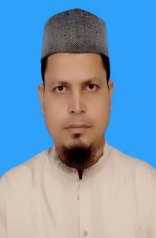 Lesson:
ENGLISH FOR TODAY,                             CLASS: 6, UNIT: 15.
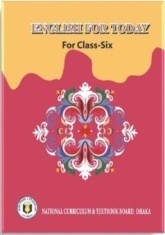 LOOK AT THE PICTURES
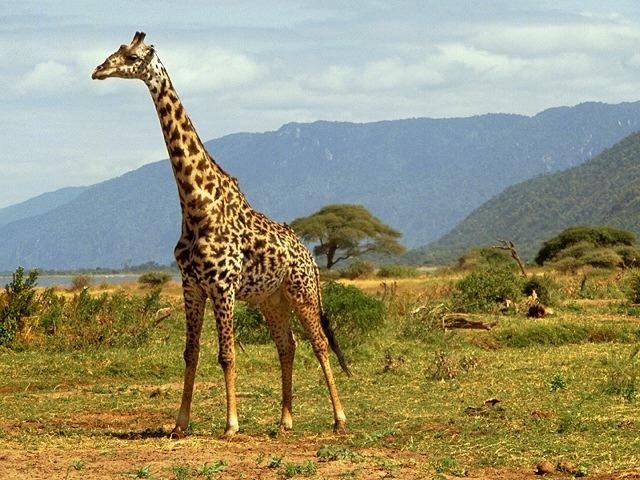 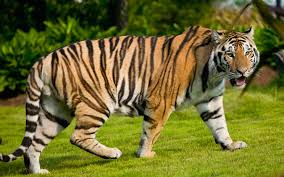 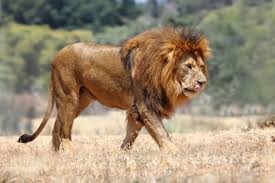 Tiger - black and yellow stripes
Lion - mane
Giraffe -Tall and printed body
Do you know these animals. What is their name and identifying marks ?
[Speaker Notes: Teacher will show the picture for eliciting the answer if they fail then T. will give feedback.]
LOOK AT THE PICTURES
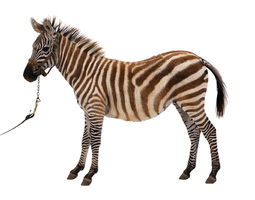 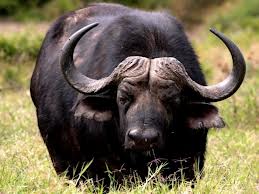 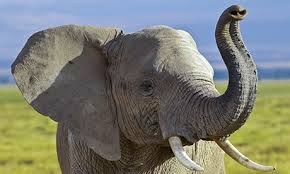 Buffalo - long horns
Elephant - trunk
Zebra - black and white stripes
Do you know these animals. What is their name and identifying marks ?
[Speaker Notes: Teacher will show the picture for eliciting the answer if they fail then T. will give feedback.]
Lesson Declaration
So Today we`ll discuss  about
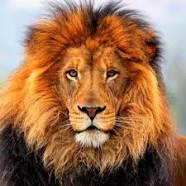 The Lion`s Mane
Learning outcomes
After completing this lesson students will be able to

read and understand texts through silent reading.
 infer meaning from context 
Listen for information.
 ask and answer questions
Write answers to questions.
Presentation
First listen to me attentively then answer the following questions.
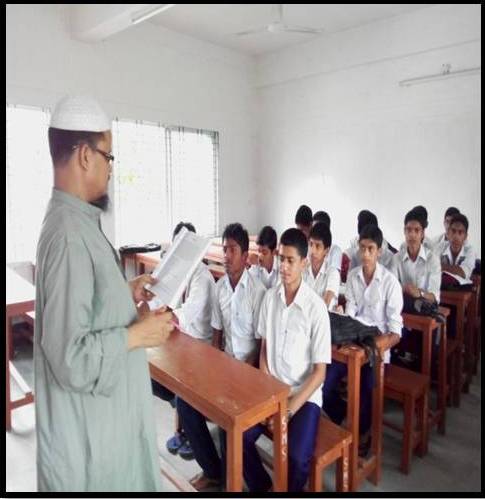 Where was the lion sitting?
What did lion see into the river?
What do you think is the lesson of the story?
[Speaker Notes: Teacher will read the text loudly giving proper attention to pronunciation, pause and intonation.]
Let`s enjoy a video clip
Click here
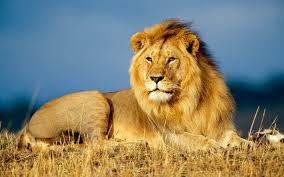 [Speaker Notes: Teacher can discuss the power and position of lion. Why he is the king of beast.]
Zebra`s suggestion
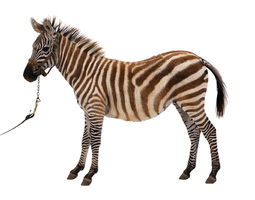 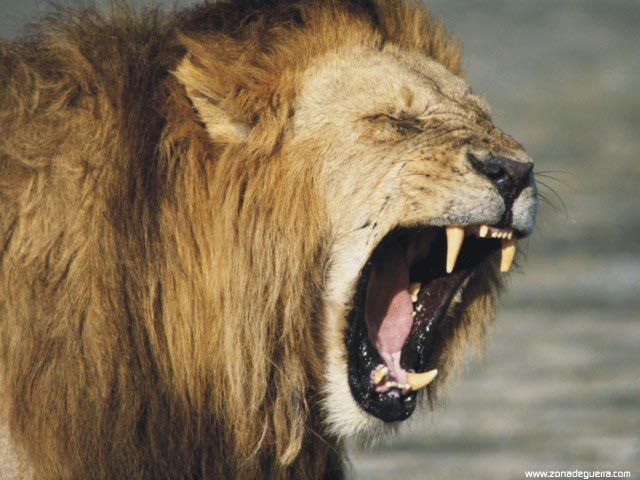 “Flap it all up.  That will suit you!” the Zebra said.
[Speaker Notes: Teacher will show the picture for eliciting the answer if they fail then T. will give feedback.]
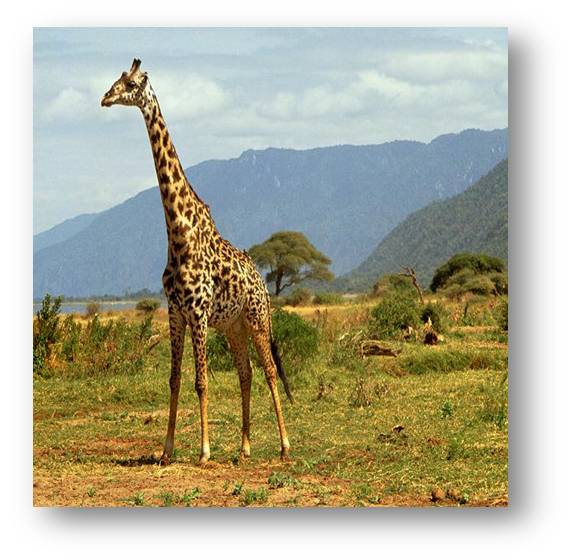 Giraffe`s suggestion
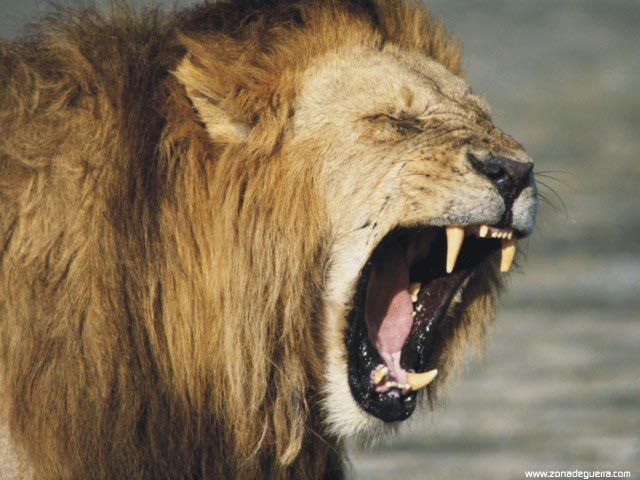 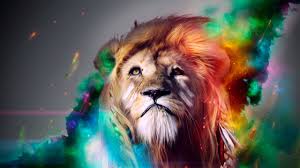 “Yes, it will even look better with a bit of colour to match your moustache,” the Giraffe added.
[Speaker Notes: Teacher will show the picture for eliciting the answer if they fail then T. will give feedback.]
Vulture`s suggestion
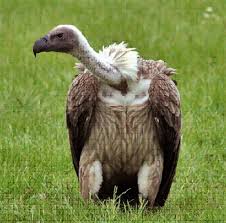 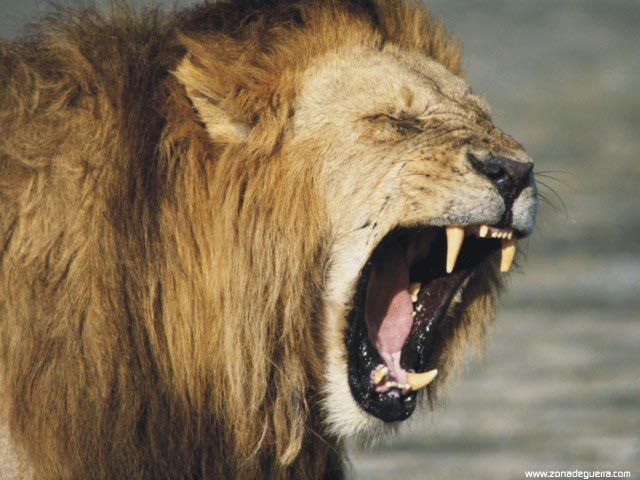 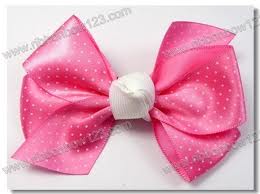 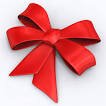 “What about a few ribbons ?” the vulture asked.
[Speaker Notes: Teacher will show the picture for eliciting the answer if they fail then T. will give feedback.]
Hyena`s suggestion
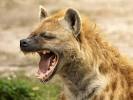 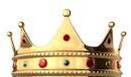 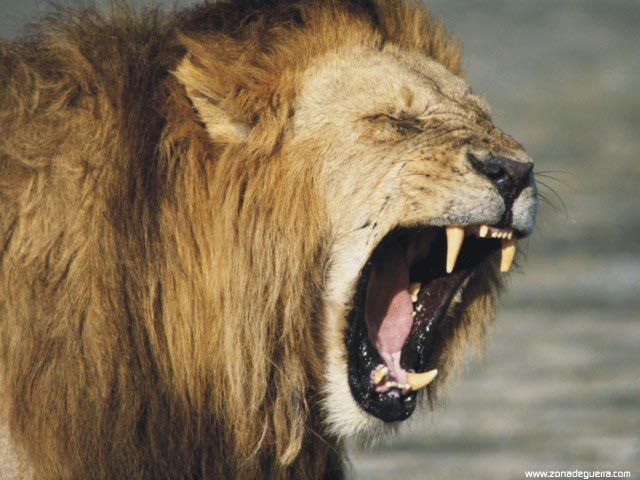 Then cried the Hyena, “ I know a paper crown is what you need!”
[Speaker Notes: Teacher will show the picture for eliciting the answer if they fail then T. will give feedback.]
Snake`s remark
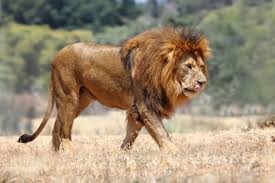 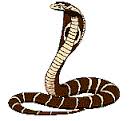 “If a king is a wise king, nobody cares about his hairstyle”
[Speaker Notes: Teacher will show the picture for eliciting the answer if they fail then T. will give feedback.]
Mane
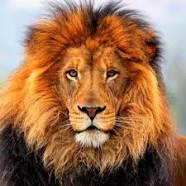 Key word
The lion thought that his mane was too old.
Meaning
(Click here)
Long hair on the neck of a horse or a lion.
[Speaker Notes: First, the phrase can be shown. The SS can be asked to pronounce the phrase. If it is needed teacher can help. Then  the picture can be shown and asked to guess the meaning. For feedback click on meaning button.]
Reflection
Key word
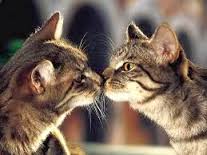 The cat is seeing his reflection on the mirror.
Meaning
(Click here)
Mirror image
[Speaker Notes: First, the phrase can be shown. The SS can be asked to pronounce the phrase. If it is needed teacher can help. Then  the picture can be shown and asked to guess the meaning. For feedback click on meaning button.]
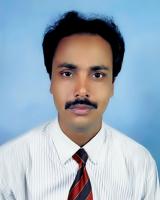 Moustache
Key word
Mr. Nurul Islam`s moustache is very nice.
A line of hair that some people have on their upper lip
Meaning
(Click here)
[Speaker Notes: First, the phrase can be shown. The SS can be asked to pronounce the phrase. If it is needed teacher can help. Then  the picture can be shown and asked to guess the meaning. For feedback click on meaning button.]
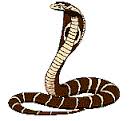 Raise
Key word
Seeing the king the snake raised his head.
Meaning
(Click here)
Lift or move upwards.
[Speaker Notes: First, the phrase can be shown. The SS can be asked to pronounce the phrase. If it is needed teacher can help. Then  the picture can be shown and asked to guess the meaning. For feedback click on meaning button.]
Crown
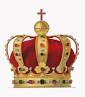 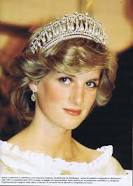 Key word
A king or queen is needed a royal crown.
Meaning
(Click here)
A cap of king’s or queen’s
[Speaker Notes: First, the phrase can be shown. The SS can be asked to pronounce the phrase. If it is needed teacher can help. Then  the picture can be shown and asked to guess the meaning. For feedback click on meaning button.]
Individual Work
Read the text silently then go to section – A1 and match the words in Column A with the meanings given in the column B.
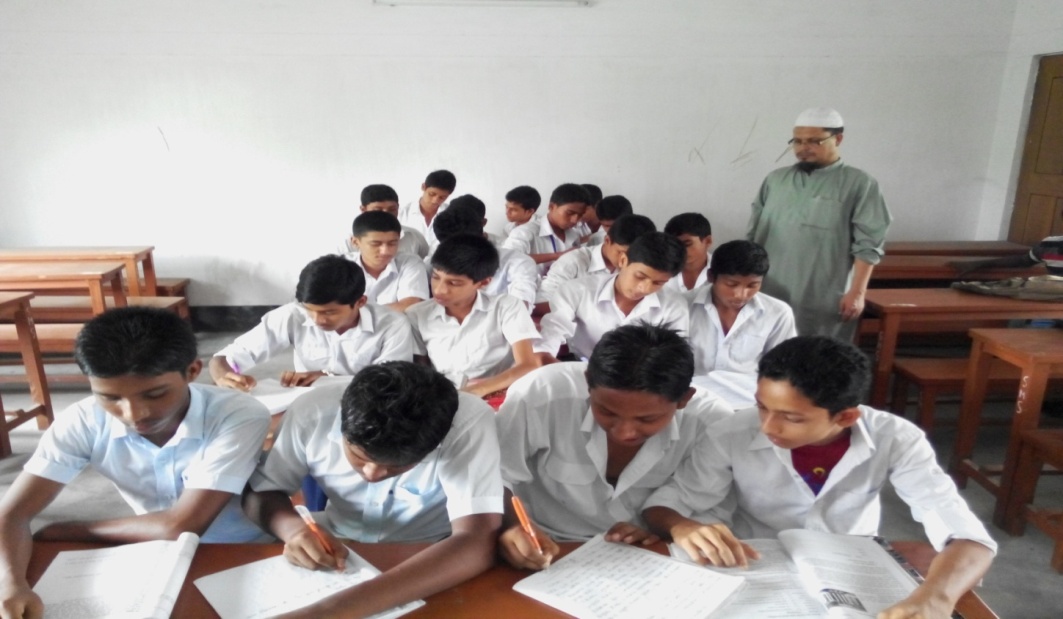 [Speaker Notes: Teacher will monitor the class.]
Pair works
Every animal has something that makes it different from others. Now match the picture in column A with the words in column B to know the identifying marks of some animals.
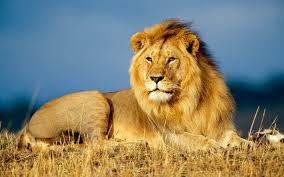 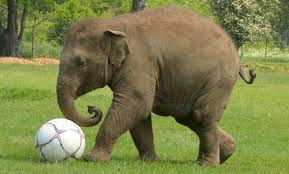 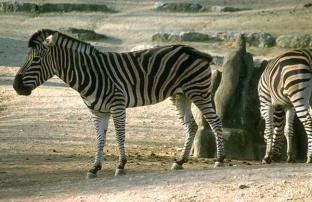 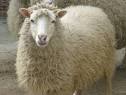 [Speaker Notes: Teacher will show the picture for eliciting the answer if they fail then T. will give feedback.]
Pair works
Every animal has something that makes it different from others. Now match the picture in column A with the words in column B to know the identifying marks of some animals.
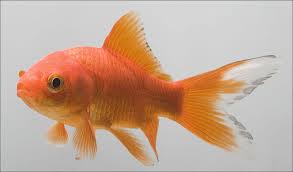 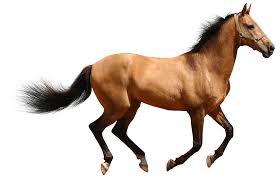 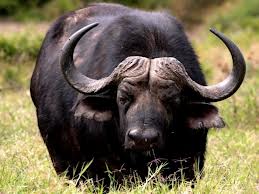 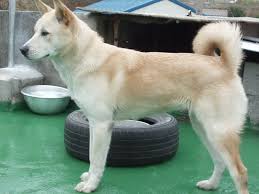 [Speaker Notes: Teacher will show the picture for eliciting the answer if they fail then T. will give feedback.]
Group works
Read the text again and fill in the blanks with the words from the box.
ribbons
cried
paper
look
opinion
king
unhappy
new
lived
flap
like
passing
Once upon a time, there (a) ------------- a lion. He was the      (b) ----------- on the jungle. But he was (c) -------------- with his life. He wanted a (d) -------------- hairstyle. So the Zebra said to (e) ------------ his mane. And the Giraffe thought it would         (f) ------------ better if he added a bit of colour. Then the vulture asked about (g) --------------. The Hyena suggested to have a   (h) -------------- crown. But when the lion saw a snake               (i) -------------- by silently, he wanted to know his (j) -------------
[Speaker Notes: After silent reading, student will be asked to fill in the gaps. Teacher will try to elicit the answer from students if they fail, teacher will give feedback y click.]
Here is a puzzle for you
Can you say which baby is born with a moustache?
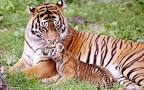 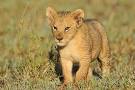 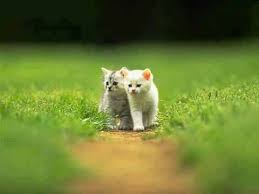 Lion
Tiger
Cat
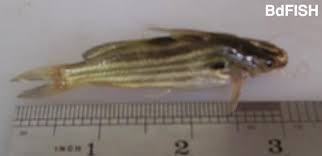 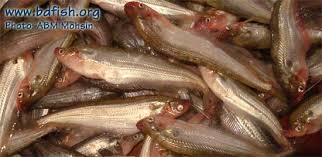 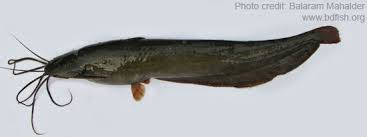 and some fishes baby also born with a moustache
[Speaker Notes: Teacher will show the picture for eliciting the answer if they fail then T. will give feedback.]
HOME WORK
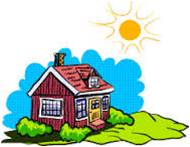 What is the moral of this story ?
THE END